Populating a National Nuclear Forensics Library (NNFL)
John F. Wacker
Pacific Northwest National Laboratory
Presented at the “International Conference on Advances in Nuclear Forensics:
Countering the Evolving Threat of Nuclear and Other Radioactive Material out of Regulatory Control”

IAEA, Vienna, Austria	07-10July2014
1
Presentation Ref. Number: IAEA-CN-218-59
International Conference on Advances in Nuclear Forensics, Vienna, Austria; 7-10 July 2014
PNNL-SA-103748
Acknowledgements
Pacific Northwest National Laboratory
Andy Luksic (retired)
US Department of Energy
Marcia Brisson (Nuclear Materials Information Program (NMIP))
Stephen LaMont (Nuclear Materials Information Program (NMIP))
Heather Dion (National Nuclear Security Administration)
US Department of Homeland Security
William Ulicny
Los Alamos National Laboratory
David Olivas
Joe Watts
Savannah River National Laboratory
Donna Beals (retired)
2
PNNL-SA-103748
United States NNFL
Goal: Ensure domestic material would be recognized if interdicted or used in a terrorist event
Approach: Develop a Library and necessary support structure
Entire U.S. effort is part of the U.S. Nuclear Materials Information Program (NMIP)
3
PNNL-SA-103748
U.S. NNFL: Implementation
Data Dictionary: Published
Database: Under Development
DOE Laboratories
Los Alamos
Y-12
4
PNNL-SA-103748
Developing an Inventory
If some nuclear material is found outside of administrative controls anywhere in the world, can each country answer the question: 


				“Is it ours?”


Verifying inventory may confirm that material does not appear to be missing, but that may not be sufficient
5
PNNL-SA-103748
Developing an Inventory
Fully characterizing the US inventory of nuclear materials is a challenging and complex task

The US has been producing nuclear materials for ~70 years

The US inventory includes a wide variety of uranium and plutonium

Physically
Chemically
Isotopically

Any of these can be modified, though changing the isotopics is the most difficult
6
PNNL-SA-103748
Searching for Nuclear Materials Data
Nuclear Materials Management & Safeguards System (NMMSS)
U.S. government’s information system containing current and historic data on the possession, use, and shipment of nuclear materials.
NMMSS contains some materials information, but does not contain sufficient details needed for nuclear forensics analysis
Production facilities
Information is available on various materials, produced and recycled
But, the data are often incomplete, e.g., data showing that specifications have been met
Thus, NMIP needed to develop a more detailed database of materials characteristics
Nevertheless, information in NMMSS and other databases has proven to be valuable and is being utilized by NMIP
7
PNNL-SA-103748
Finding the Data
NMMSS

Weapons Program
Material Production
Weapons Production
Surveillance
Disposition

Fuel Fabrication

Publications/Reports
National Laboratories
Scientific Journals
8
PNNL-SA-103748
Mining Existing Data
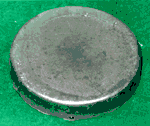 Isotopic Composition (NMMSS)
Uranium weight and U-235 content
Plutonium weight and Pu-239 content

Initial characterization (but we require more!)
Uranium: U-232, U-233, U-234, U-236
Plutonium: Pu-238, Pu-240, Pu-241, Pu-242

Other sources have additional data, but is it useful?
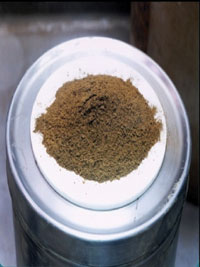 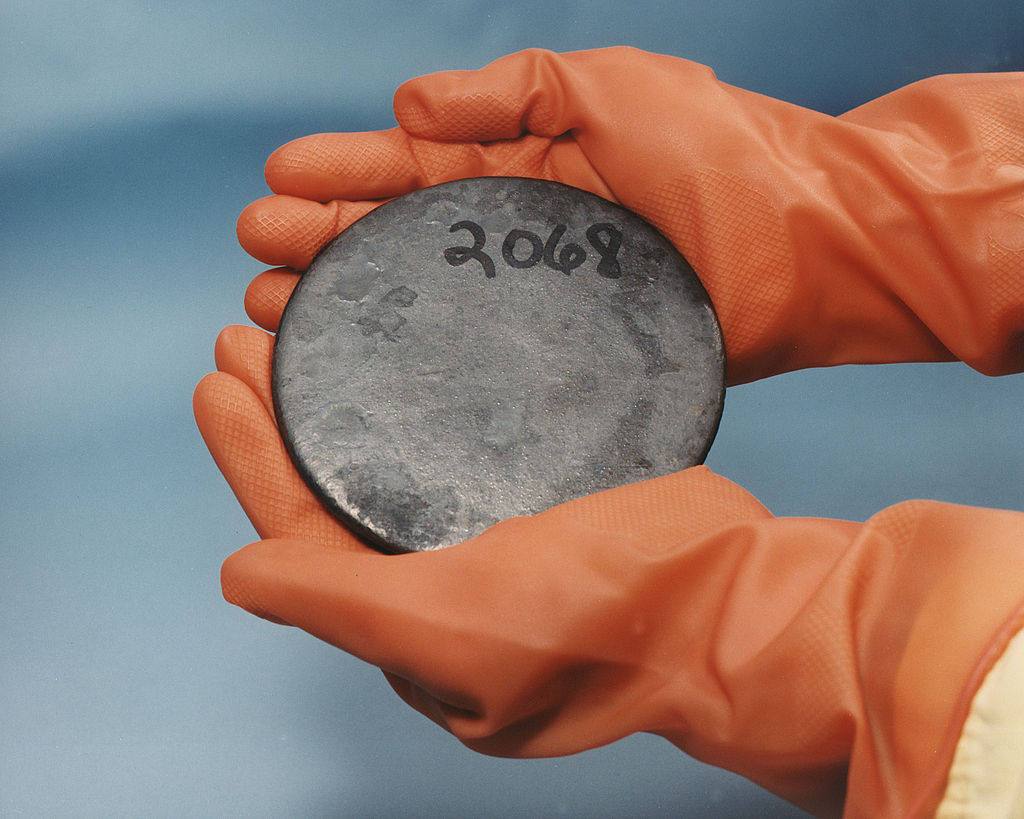 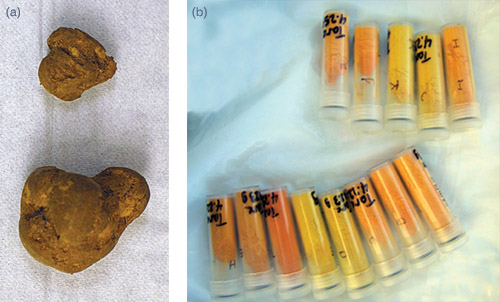 9
PNNL-SA-103748
Effect of Process Histories
Different processes impart different signatures.

Identifying signatures associated with processes we used, potentially allows us to include or exclude unknown material as being “ours.”

We need to identify those signatures and acquire the associated data on our material.
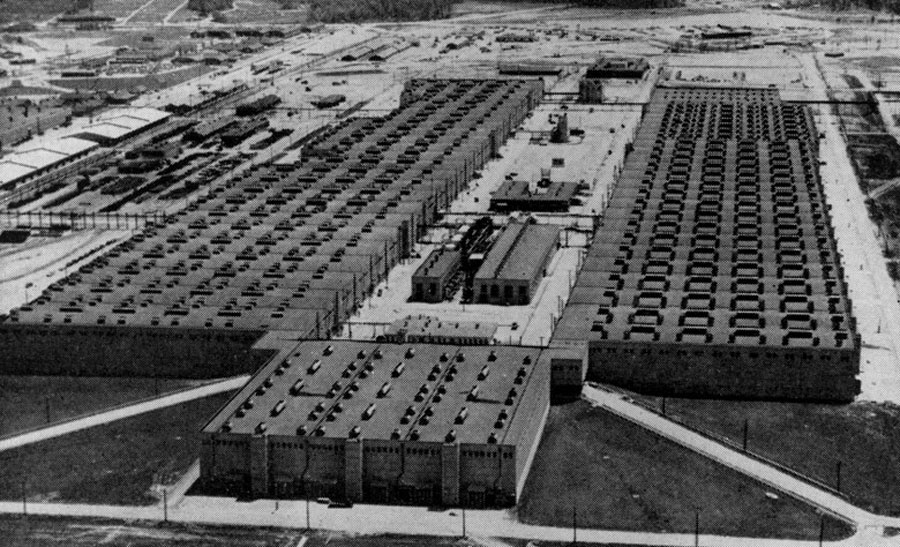 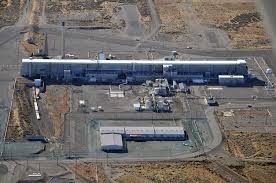 10
PNNL-SA-103748
Data
Goal: Full Characterization of Nuclear Materials
Relevant material characteristics includes:
Isotopic composition
Elemental composition
Chemical form
Physical form
Processing age
Morphology

This presentation will discuss the U.S. experience
11
PNNL-SA-103748
Data
Detailed information on isotopic compositions is our initial priority

			Pu-238			U-233
			Pu-239			U-234
			Pu-240			U-235
			Pu-241			U-236
			Pu-242			U-238


First, acquire available information

Identify Gaps, and work to fill them
12
PNNL-SA-103748
Data
NMMSS provides high-level characterization for most attributes

Types of historic data sets

Facility Production Records
Shipments from Production Site
Rocky Flats measurements
Integrated Surveillance Program (MOX program)
R&D Measurements

Much of the U.S. data is hard copy
Much is no longer available
13
PNNL-SA-103748
Data
Tens of thousands of records
Numerous facilities
Varying requirements
Quality determined by requirements
Accuracy may be goal of measurement
Within specification may be sufficient
Less than may be good enough
Function of time (we got better as time progressed)

Measurements performed for production purposes are generally not sufficient for forensic purposes
14
PNNL-SA-103748
Measurements
15
Characterization of plutonium changed significantly over time
1940s-1950s		neutrons/g-sec
mid-1950s			Pu-240
late-1960s			Pu-240, Pu-241
mid-1970s			Pu-240, Pu-241, Pu-242
1980s				Pu-240, Pu-241, Pu-242, Pu-238

Uranium data evolved to include U-236, U-234 and other minors
Recorded data changed with time

Recorded data changed with utilization
15
PNNL-SA-103748
Measurements
NDA
DA
16
PNNL-SA-103748
16
Measurements
NDA
17
PNNL-SA-103748
[Speaker Notes: Hanford 327C = 600K]
Data Vetting: Verification and Validation
1
DATA for SUBMISSION to NNFL
2
DATA INPUT
Manual Entry or
Electronic Data from another Database
3
REVIEW
INPUT DATA
4
DATA VERIFICATION
By Database Expert
5
DATA VALIDATION
By Subject Matter Expert
6
AUTHORIZE By
SME and Database Expert
&
Release Data To NNFL
18
PNNL-SA-103748
Issues for Data Vetting
Transcription errors
Typos, improperly transferred characters, etc.
Field mismatches
Truncating number strings, conversion amongst different numeric formats (for instance from integer to scientific notation)
Text to numeric conversions
e.g., parsing text information into numeric or alphanumeric fields
Less-than values, detection limits, non-reported data
e.g., “<500 ppm” or “not detected”
What should be entered when a numerical value is expected by the database?
Values with no quoted uncertainty
Very common in older database
Unit conversions or mismatched units
19
PNNL-SA-103748
Gaps and Prioritization
20
Acquiring data is a work in progress

Largest inventory categories first
Isotopics is considered the primary characteristic
Other data (elemental composition, trace elements, etc.) to be obtained as available

Conclusions to date
All historic data is not be available
All historic data is not suitable for forensic applications
Different analytical techniques produce different results
Modeled data may be required in the interim
New measurements will be required

Planning and Prioritization is in progress
20
PNNL-SA-103748